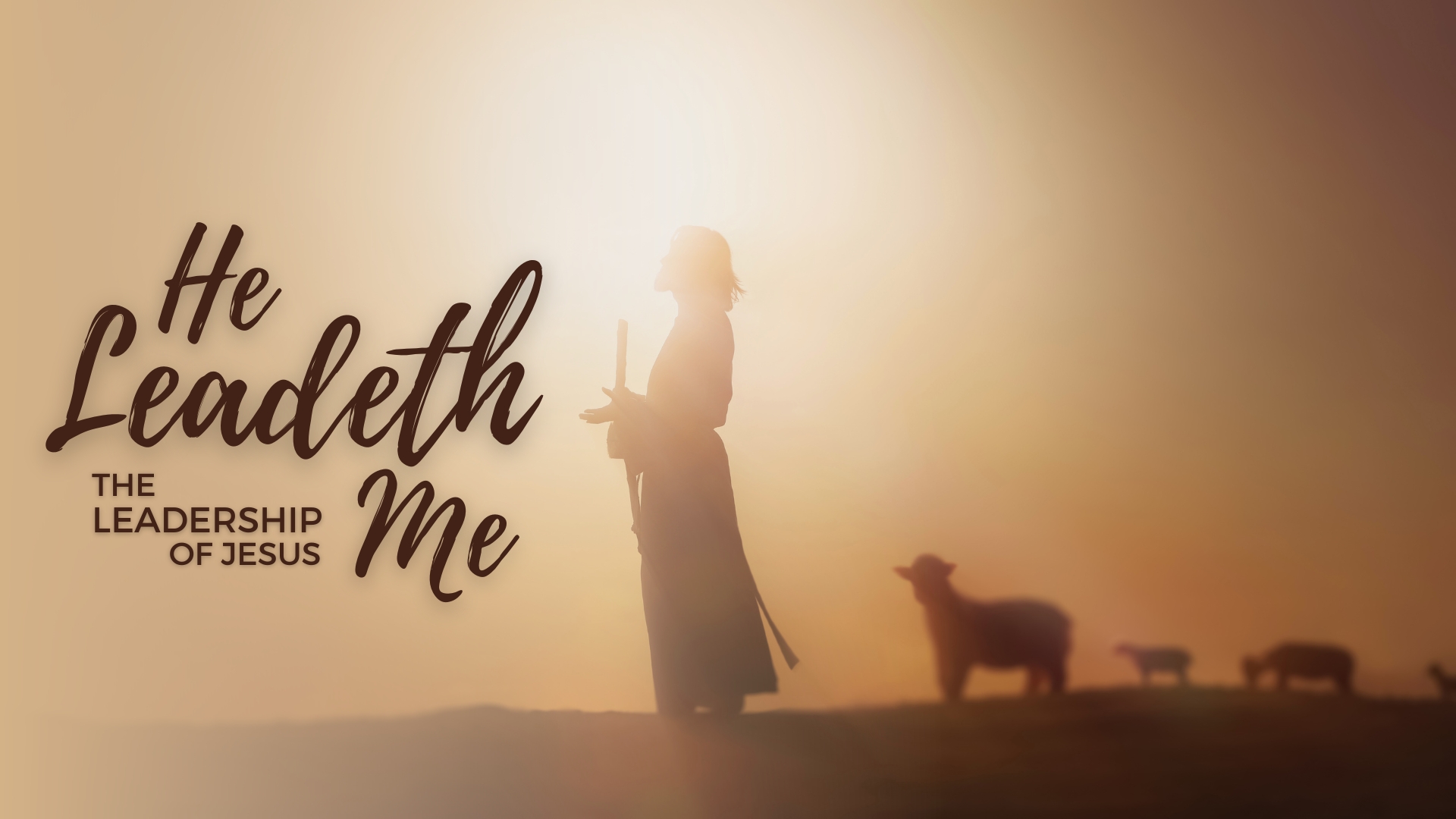 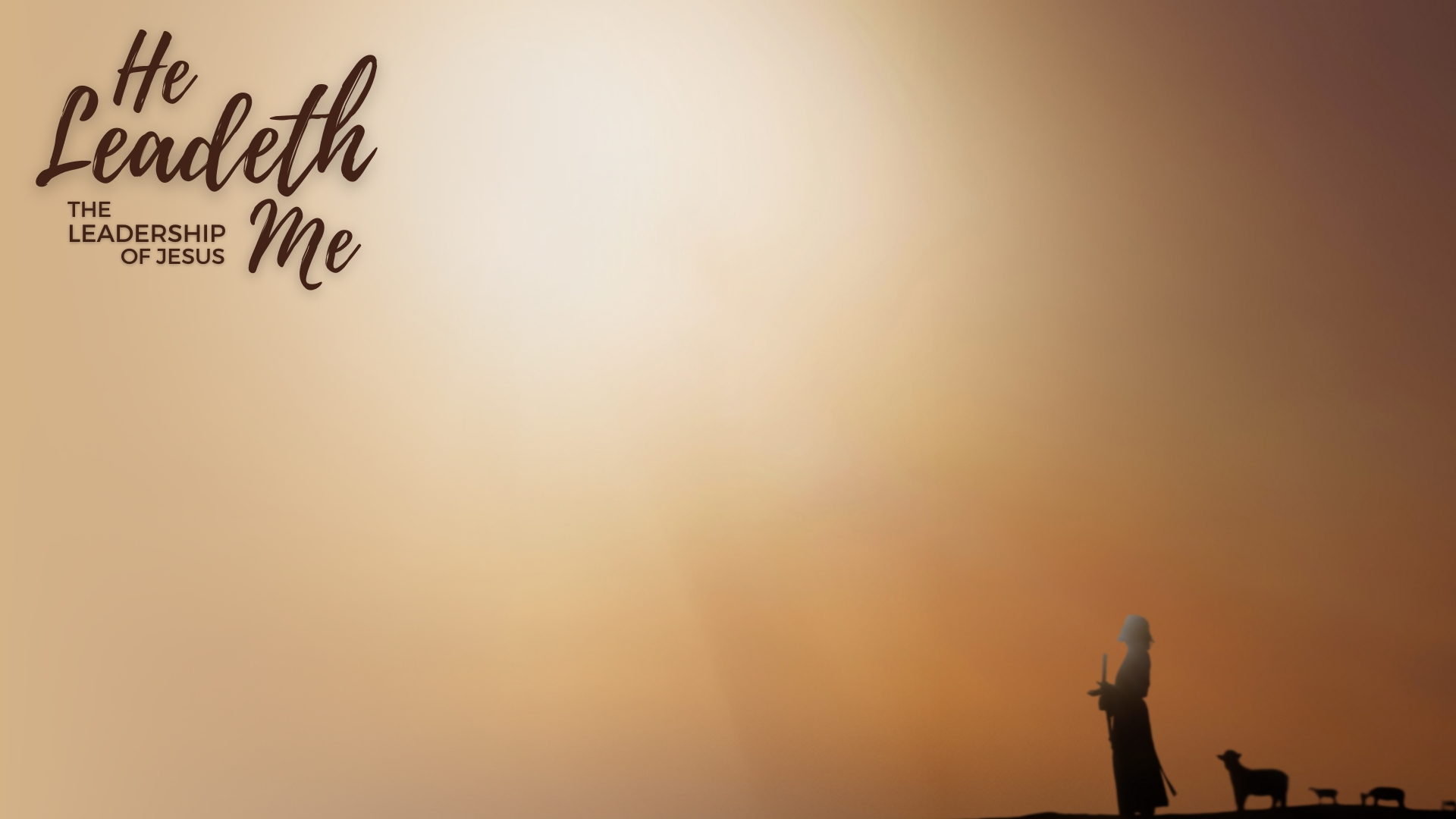 Personal Piety
Jesus’ leadership was a product of His personal growth – Luke 2, 40, 49, 52
Jesus’ leadership was dependent:
Study of God’s Word – John 7:14-18
Prayer – Matthew 14:23; Luke 6:12-13; 9:28; 22:39-41
Devotion to His Father’s Will – John 4:34; 
	5:19, 41-44; 9:4-5; 17:4; 19:11
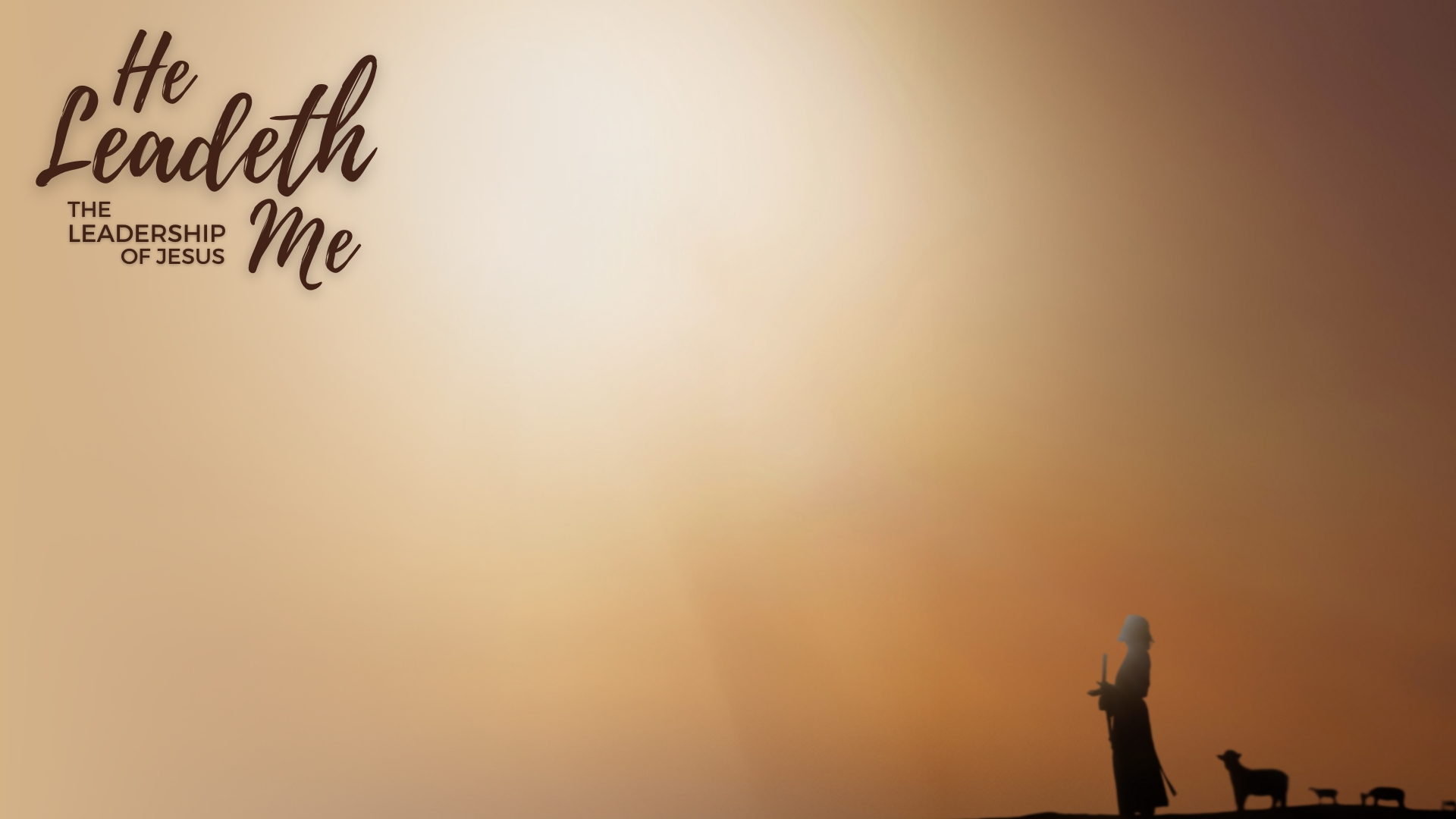 Confirmed Character
His call for us to follow is substantiated by His confirmed character – Matthew 17:1-5
Hebrews 2:10; 12:2 – archēgos – a chief leader, pioneer – archē (beginning, first), agō (to lead) – “strictly one who goes first on the path; hence leader, prince, pioneer” (ALGNT)
Hebrews 7:26-28 – He is supremely qualified.
He proved Himself – Matthew 4:1-17
He calls us to walk in His own steps – 1 John 2:6
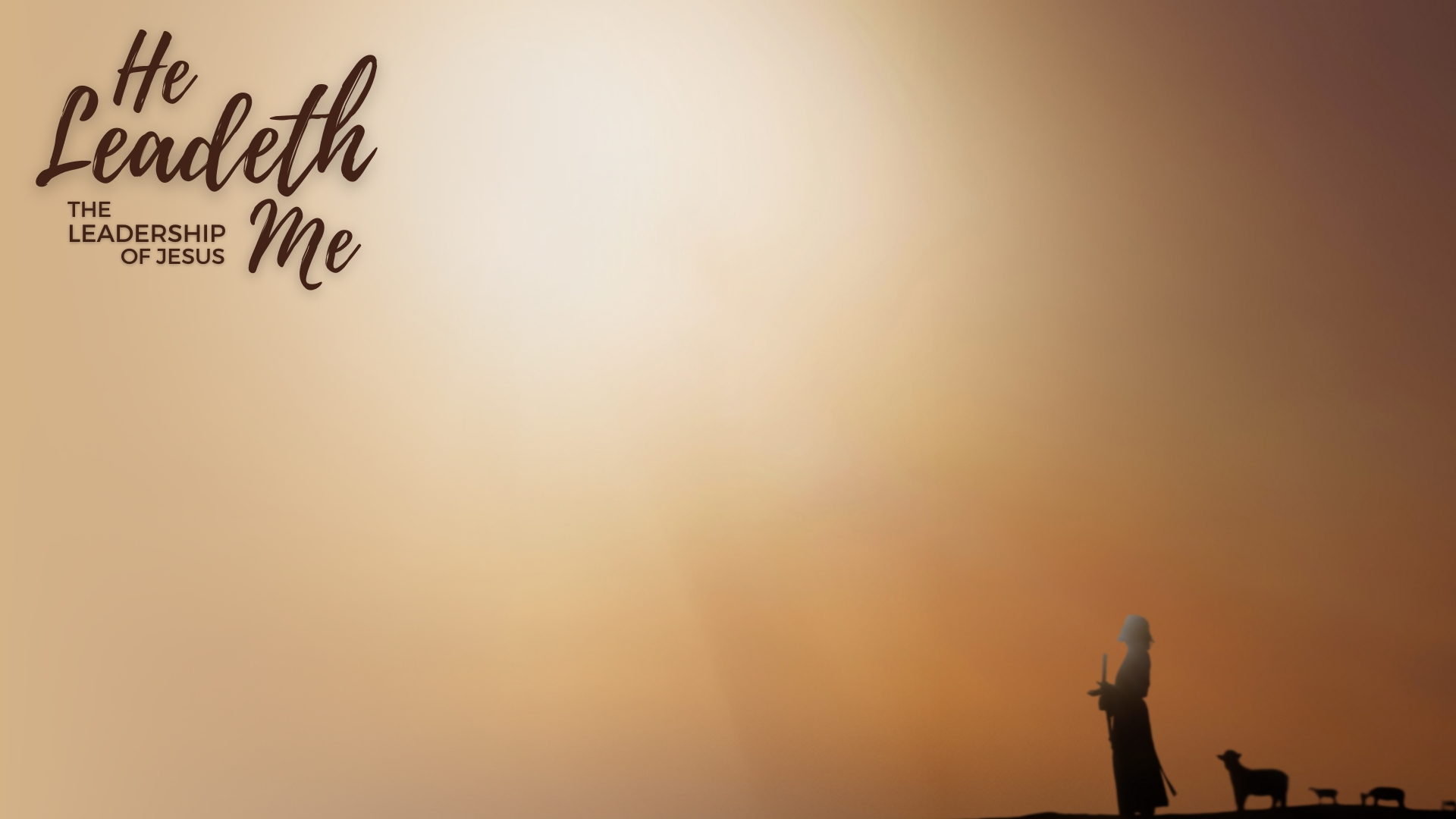 Steadfast Stewardship
Jesus was the ultimate steward – Luke 4:16-21, 42-44
What was His belonged to the Father – John 7:16-18; 16:13-15
He considered Himself God’s steward – John 17:6-8, 12
The church is entrusted to Christ as a steward – Daniel 7:13-14; Ephesians 1:22-23; 4:14-21; 1 Corinthians 15:24-28
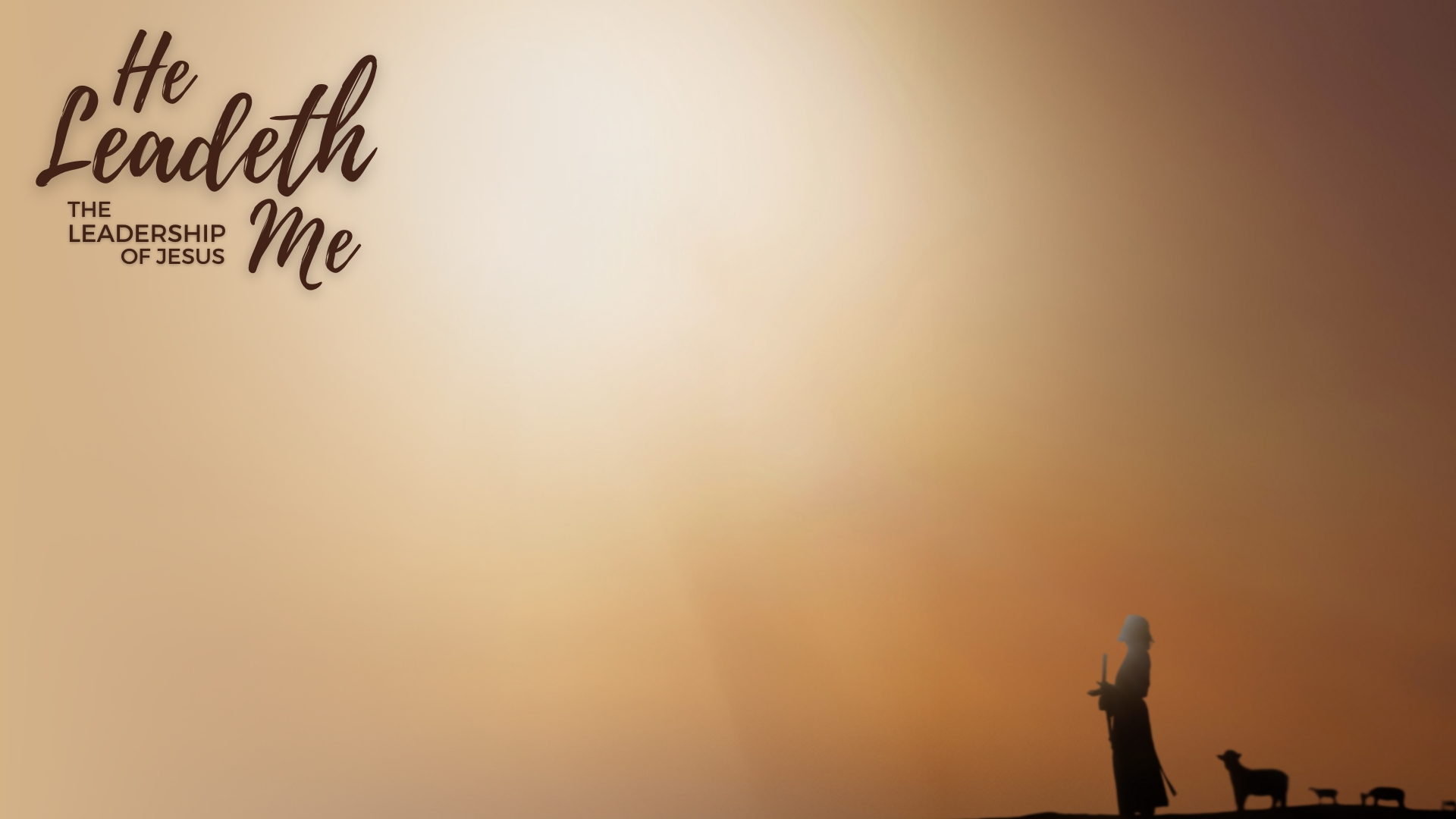 Empowering Example
Jesus’ call to bear our cross came after speaking of His cross – Mark 8:31-34
Sacrifice compels sacrifice – Rom. 12:1; 2 Cor. 5:14-15
Not suffering for Him, but with Him – Rom. 8:17; Phil. 3:10
We follow His example – 1 Peter 2:18-25
He commands, but empowers by example –
	Philippians 2:3-16
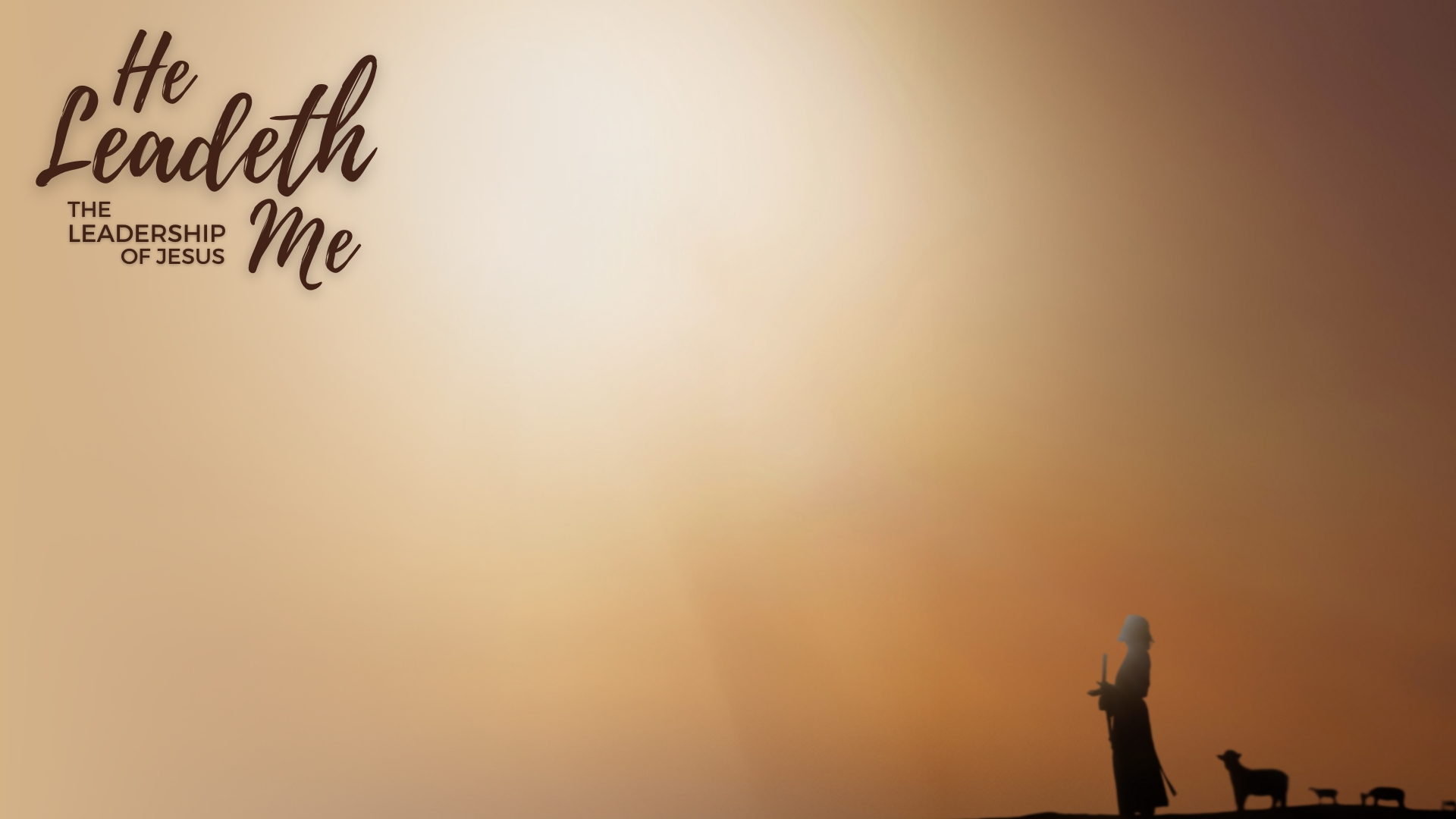 Empowering Example
The supreme example – Hebrews 12:1-4
His example grants confidence – Hebrews 4:14-16; 1 John 2:1
His leadership does not simply tell, but shows – John 13:12-17, 34-35
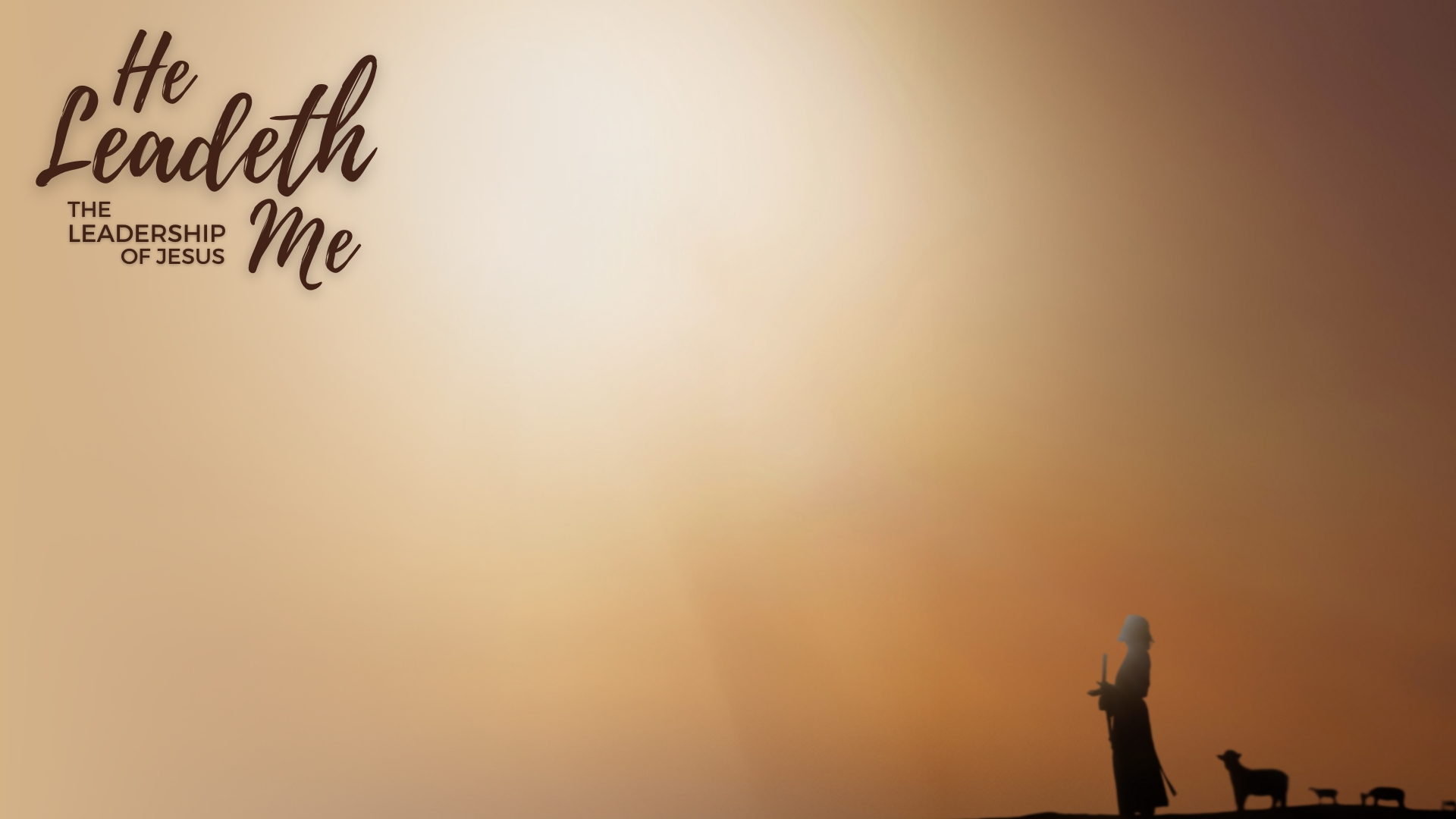 Aiding Authority
Jesus explained and demonstrated that authority was for aid, not ambition – Matthew 20:17-34
As head of the church, He acts in love for the church’s well-being – Ephesians 5:23-27
His invitation is a demonstration of His authority and leadership, but with the tender aim to help – 
	Matthew 11:28-30 (cf. 1 John 5:3)
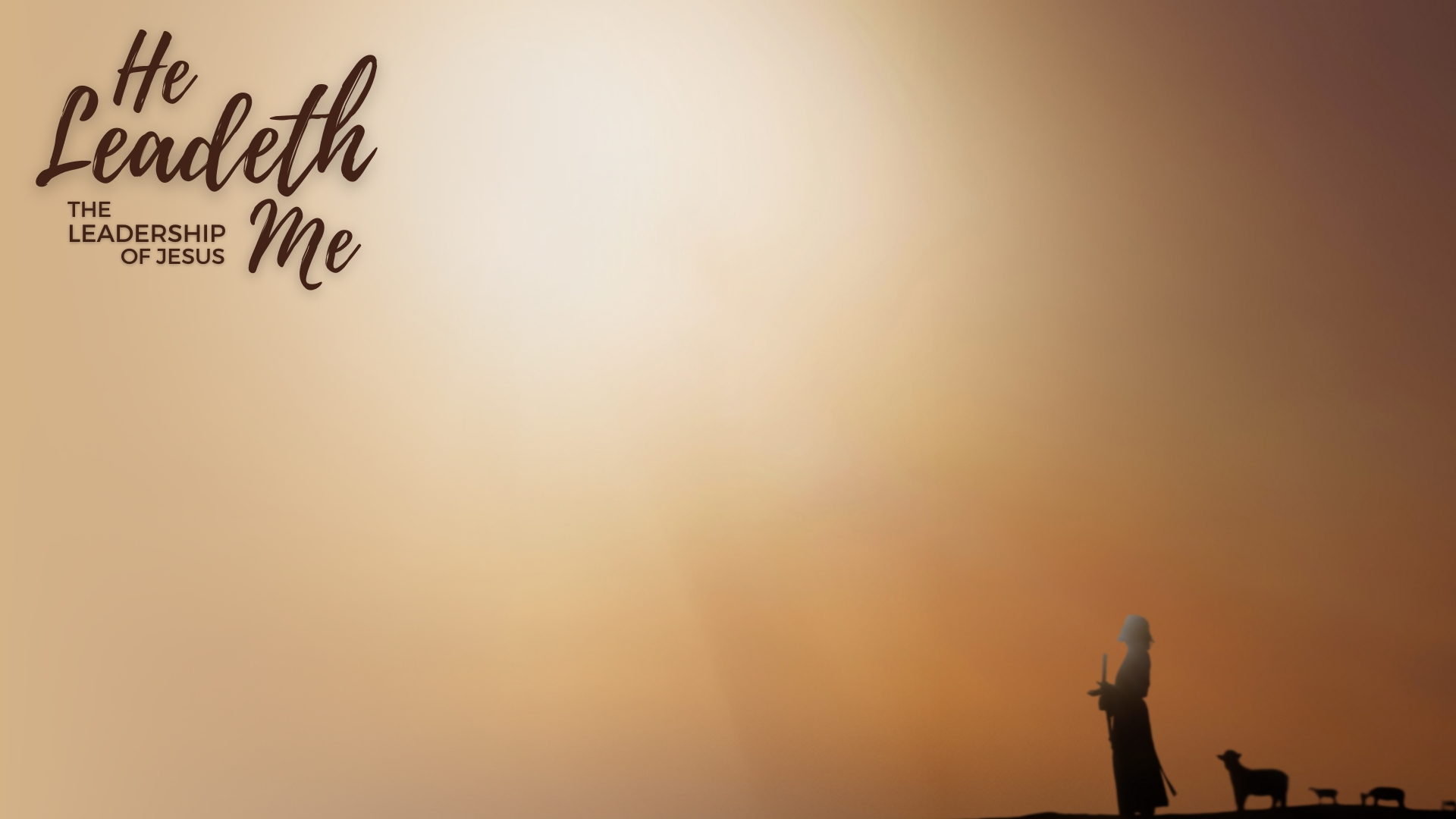 Considerate Communication
His ministry – beginning to end – was with effort to communicate – John 1:9, 40-41, 45; Luke 24:25-26, 44-49
Jesus put His relationship to His disciples in endearing terms and explained the implication – John 15:9-17 – communicating His will.
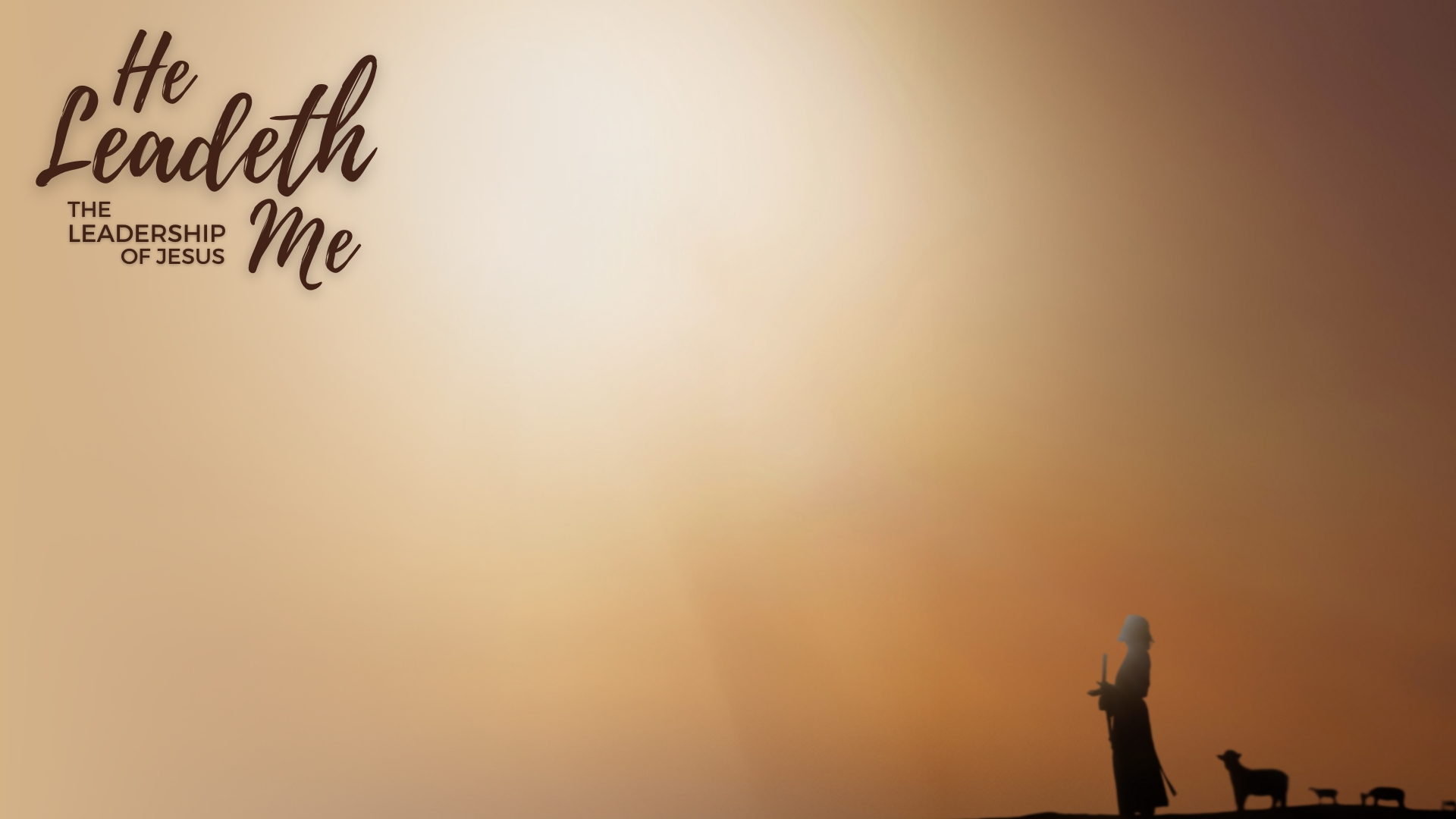 Considerate Communication
The importance of communication in leadership is demonstrated throughout His ministry:
He and His Father – John 5:19-20
He and the Jews – John 8:30-33
He and His Disciples – John 13:7, 12-17
He did not lead men in the light by keeping them in the dark – Luke 8:16-18 (vv. 9, 11; Matthew 7:7-8)
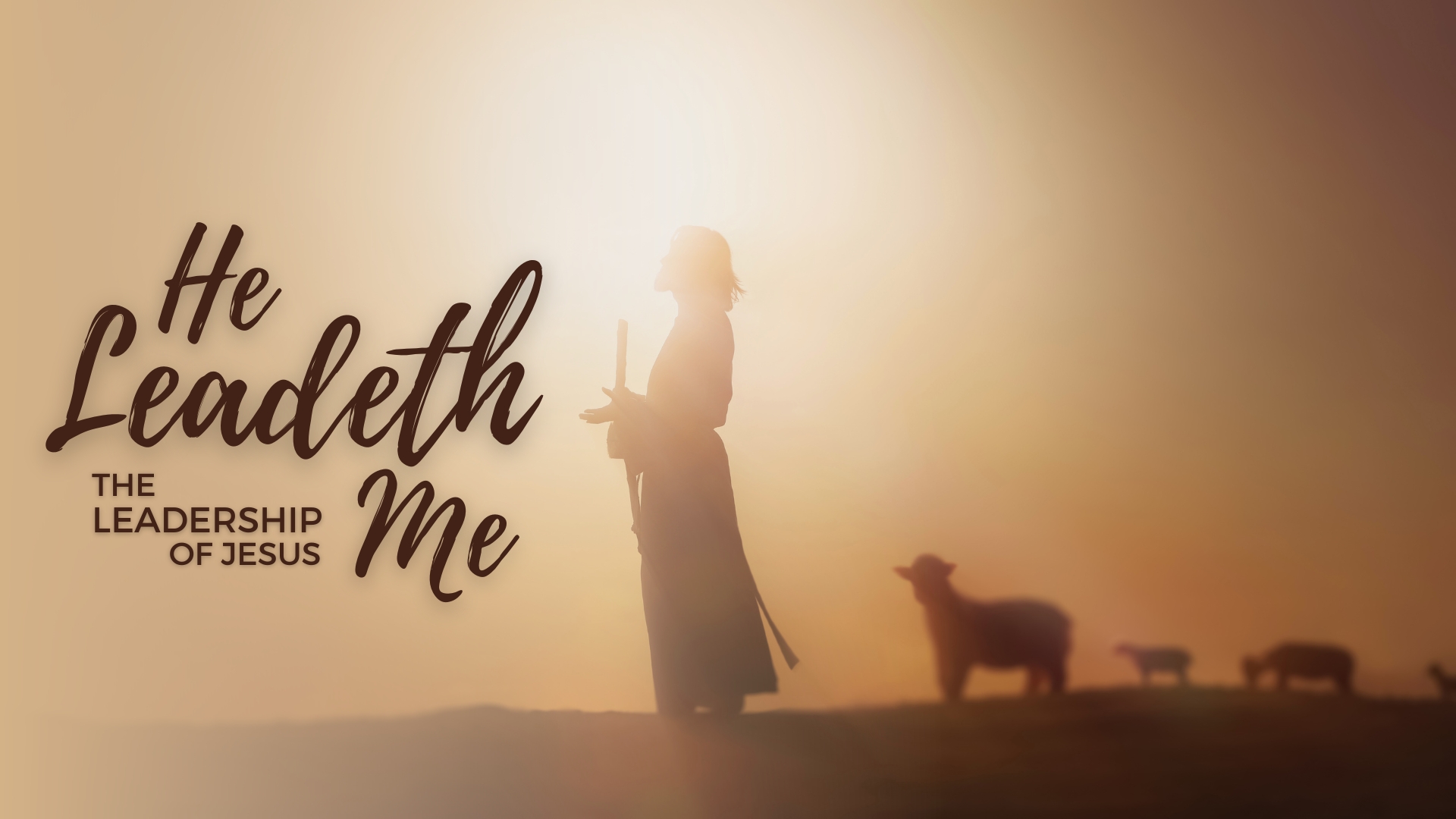